Figure 3 (a) Mean pVEPs amplitude real values and standard deviations at the median occipital electrode. ...
Cereb Cortex, Volume 17, Issue 1, January 2007, Pages 100–107, https://doi.org/10.1093/cercor/bhj130
The content of this slide may be subject to copyright: please see the slide notes for details.
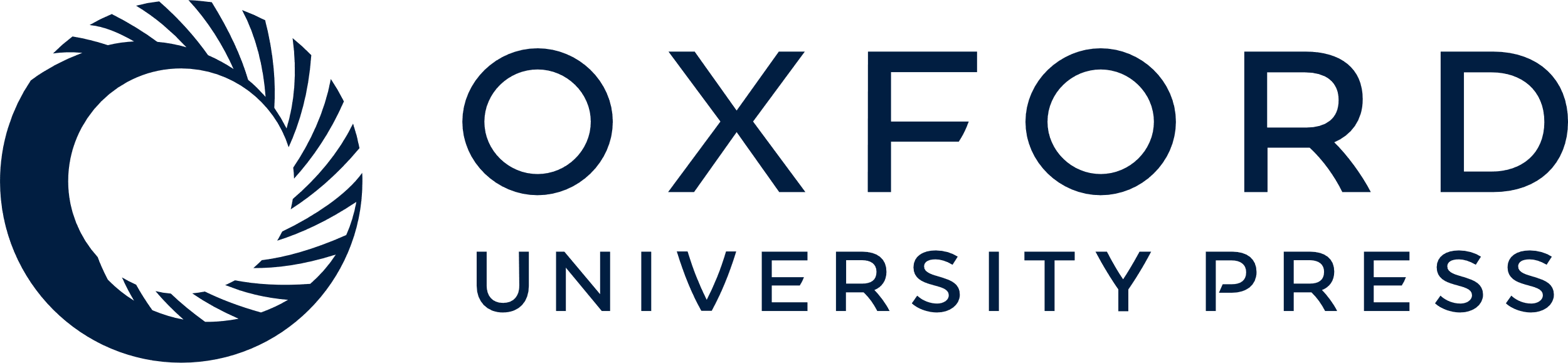 [Speaker Notes: Figure 3 (a) Mean pVEPs amplitude real values and standard deviations at the median occipital electrode. Between-groups factors of significance are indicated. P100: P < 0.05, 7–12 versus 2 months; 13–23 versus 0–1 month, 2 months and 3–6 months. N70: P < 0.05, 3–6 months versus 1 month and adults; 7–12 months versus 1 month, 2 months and adults; 13–23 months versus 1 month and adults; 24–66 months versus adults. N145: P < 0.05, 3–6 months, 7–12 months, and 13–23 months versus adults. (b) Mean pVEPs latency real values at the median occipital electrode. N70: P < 0.05, 24–66 months and adults versus 1 month. P100: P < 0.05, 1 month versus all other groups; 3 months to adulthood versus 1 month and 2 months. N145: P < 0.05, 3 months to adults versus 1 month and 2 months.


Unless provided in the caption above, the following copyright applies to the content of this slide: © The Author 2006. Published by Oxford University Press. All rights reserved. For permissions, please e-mail: journals.permissions@oxfordjournals.org]